Attaché Baltique
Business Concierge Services
in the Baltic States


Presented by   Jelena Osipkova                      Riga, 2016
Founder & Managing Director
Business concierge service
Communication
Translation in Latvian, Russian, English and French languages
Written and verbal communication
Translation during business negotiations
Business correspondence
Legal Affairs
Business services
Financial and fiscal services
Legal advice and services
Notary Services

Real Estate
Real estate property: purchase, sale, rental
Legal administrative services
Documents preparation
Property management
Business concierge service
http://concierge.attachebaltique.com/eng
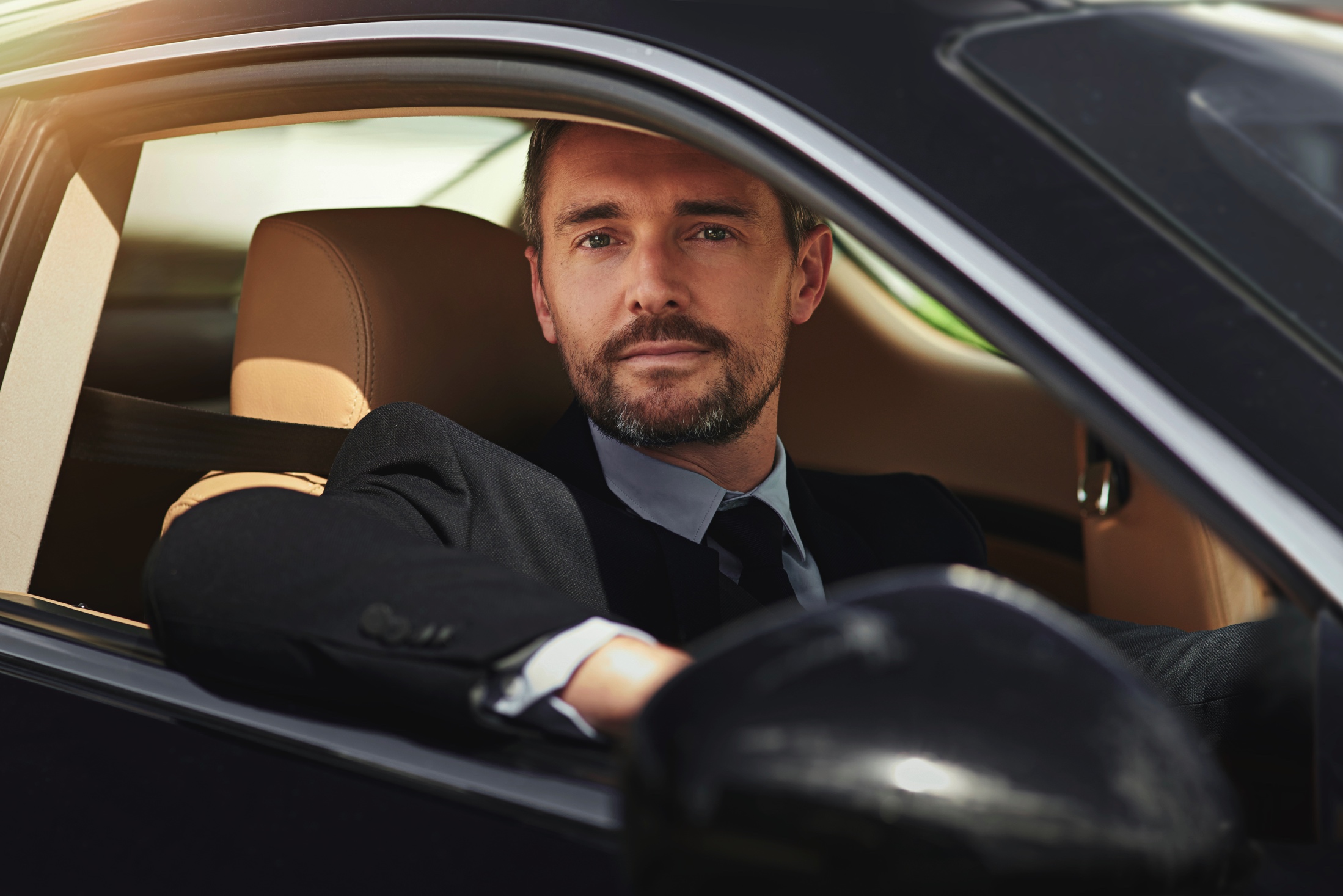 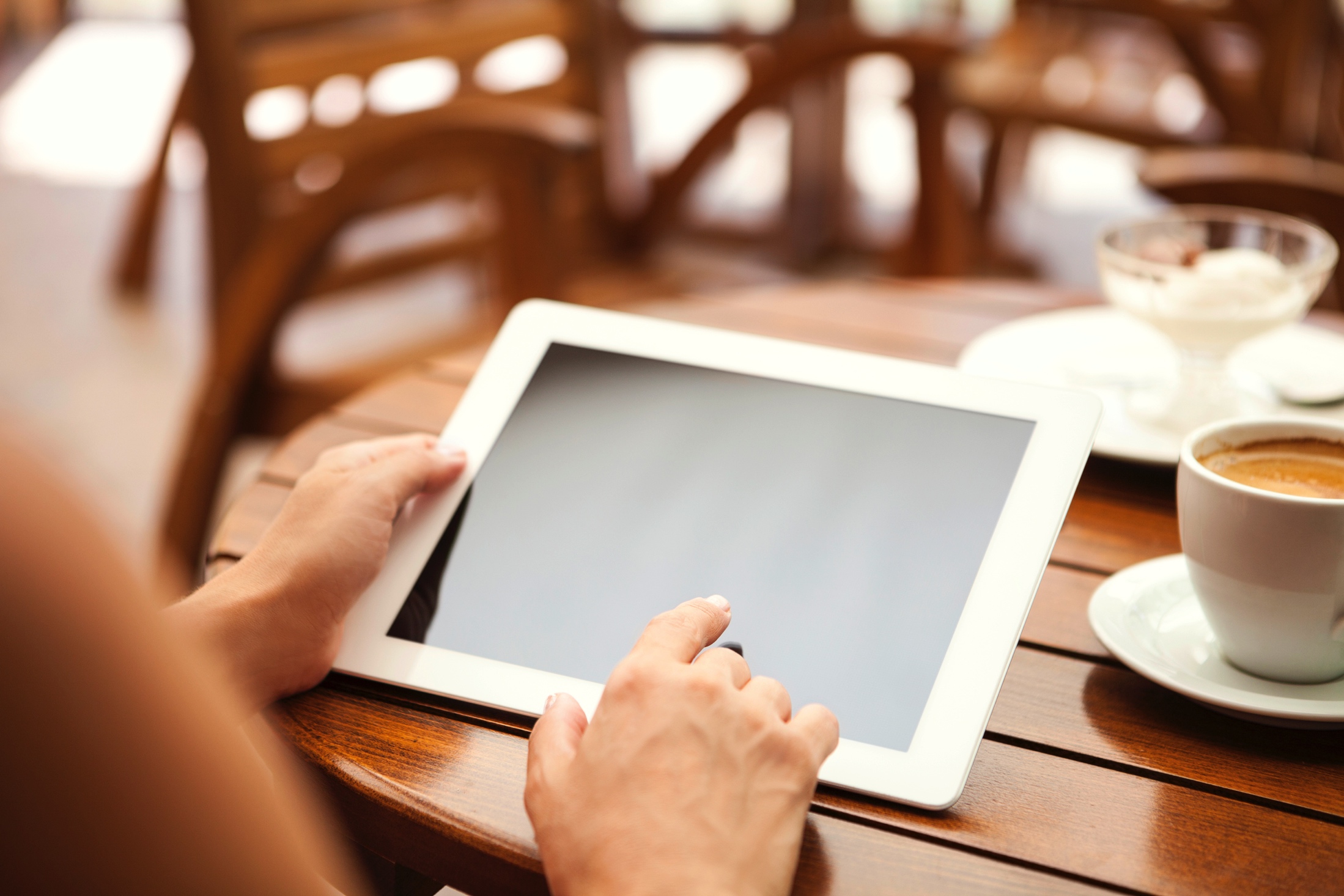 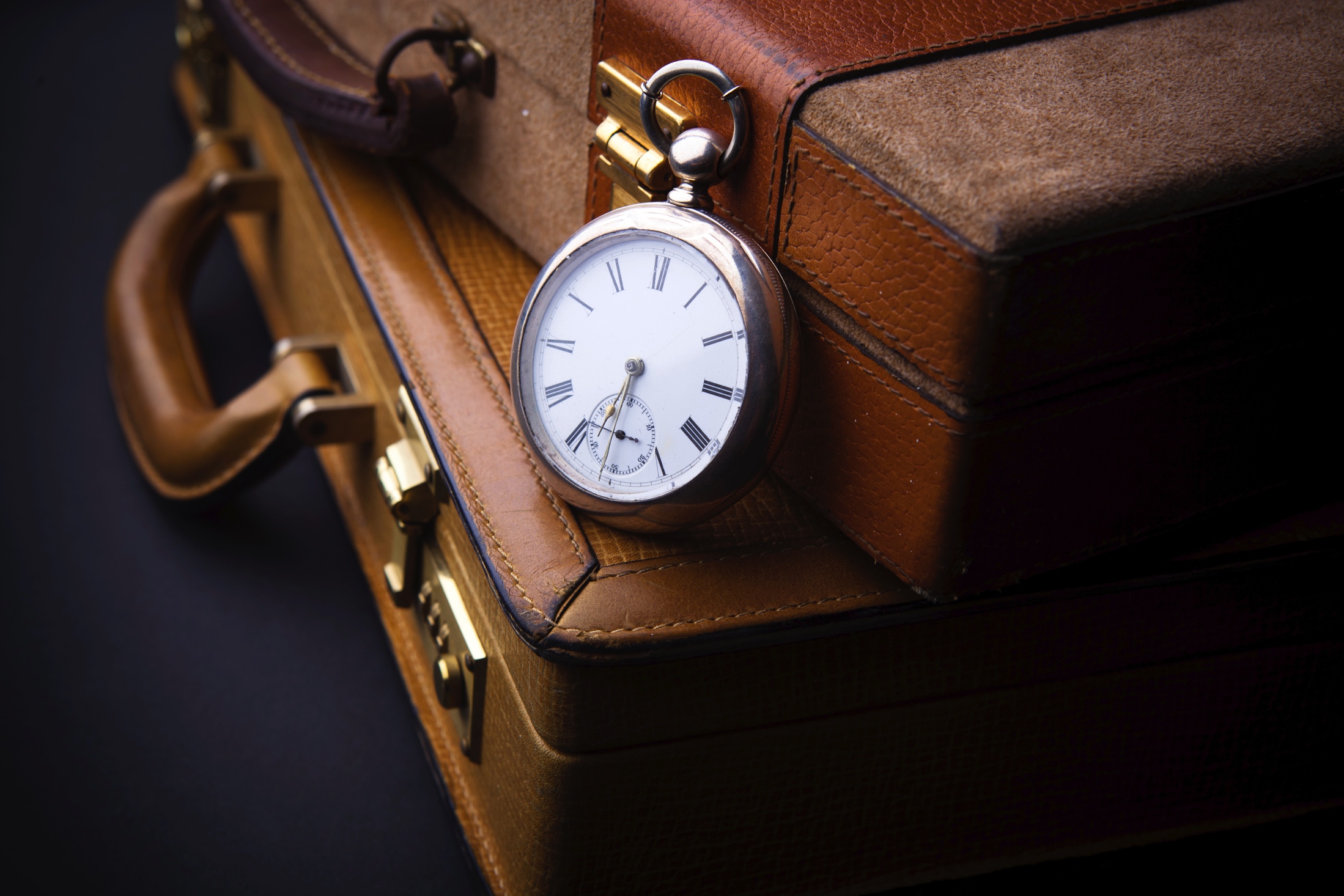 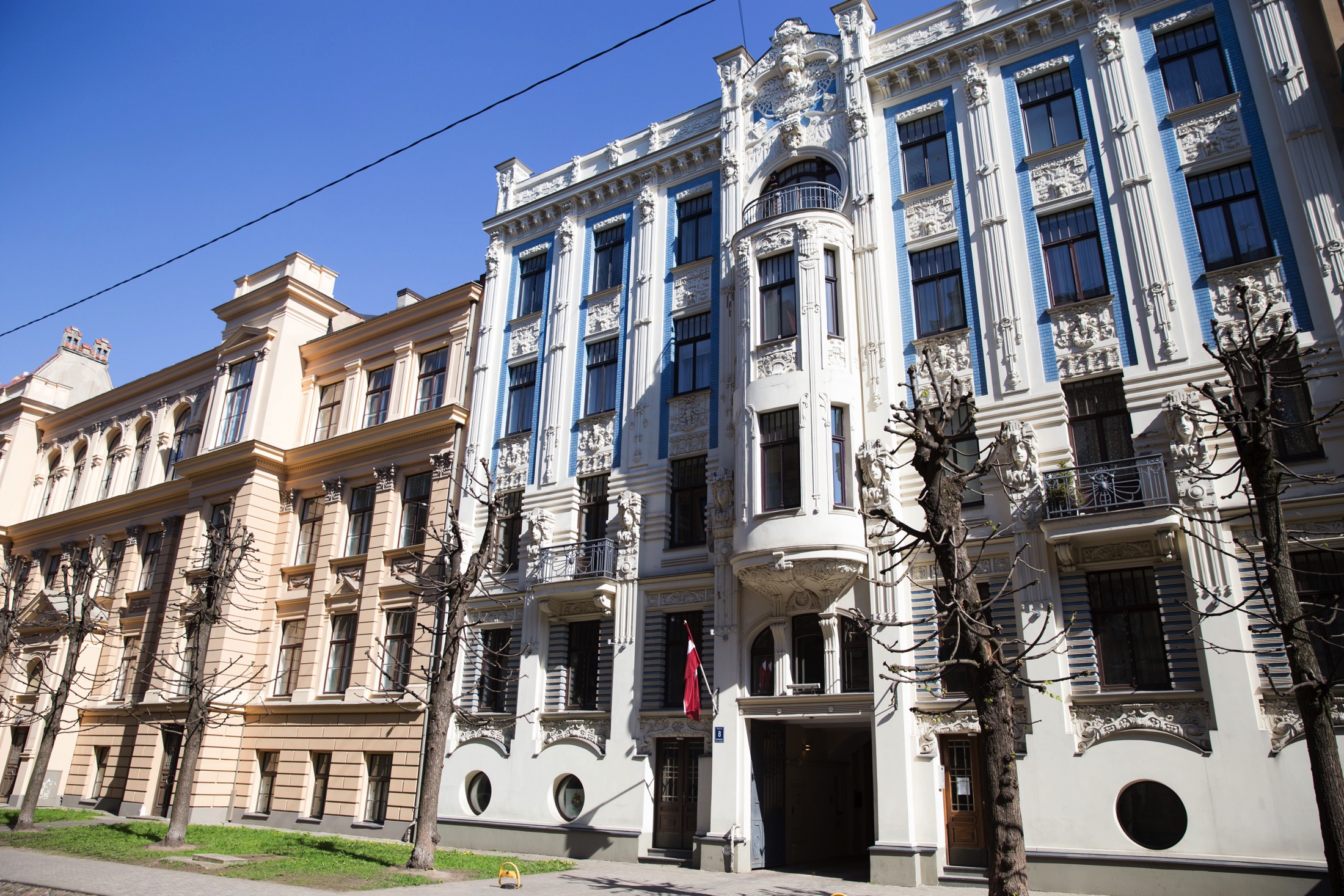 Event Management
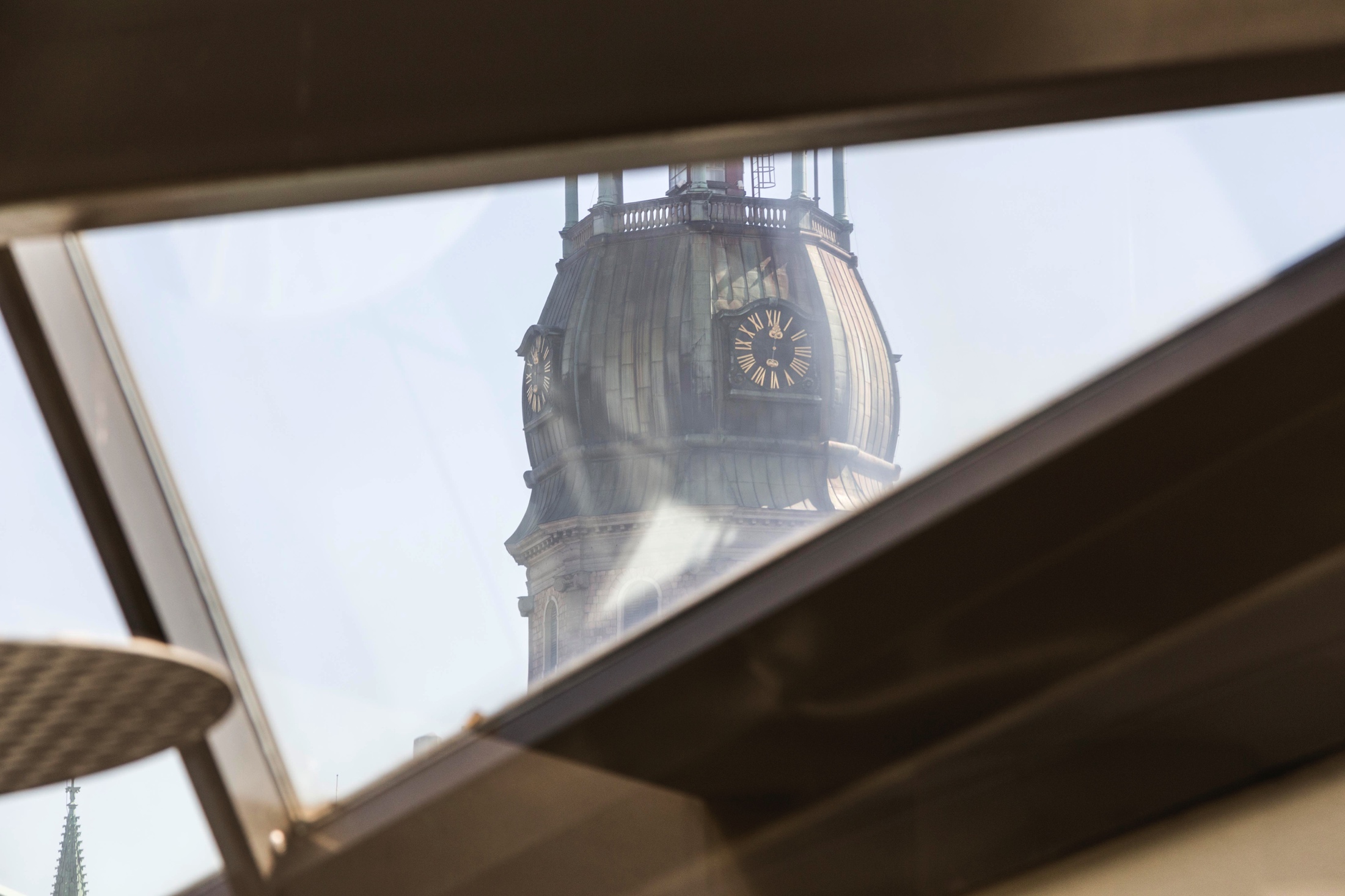 Event Management
Business conferences
Parties: corporate, christmas, summer
Product launches
Event theming and décor
Team building activities
Press event
Dinners
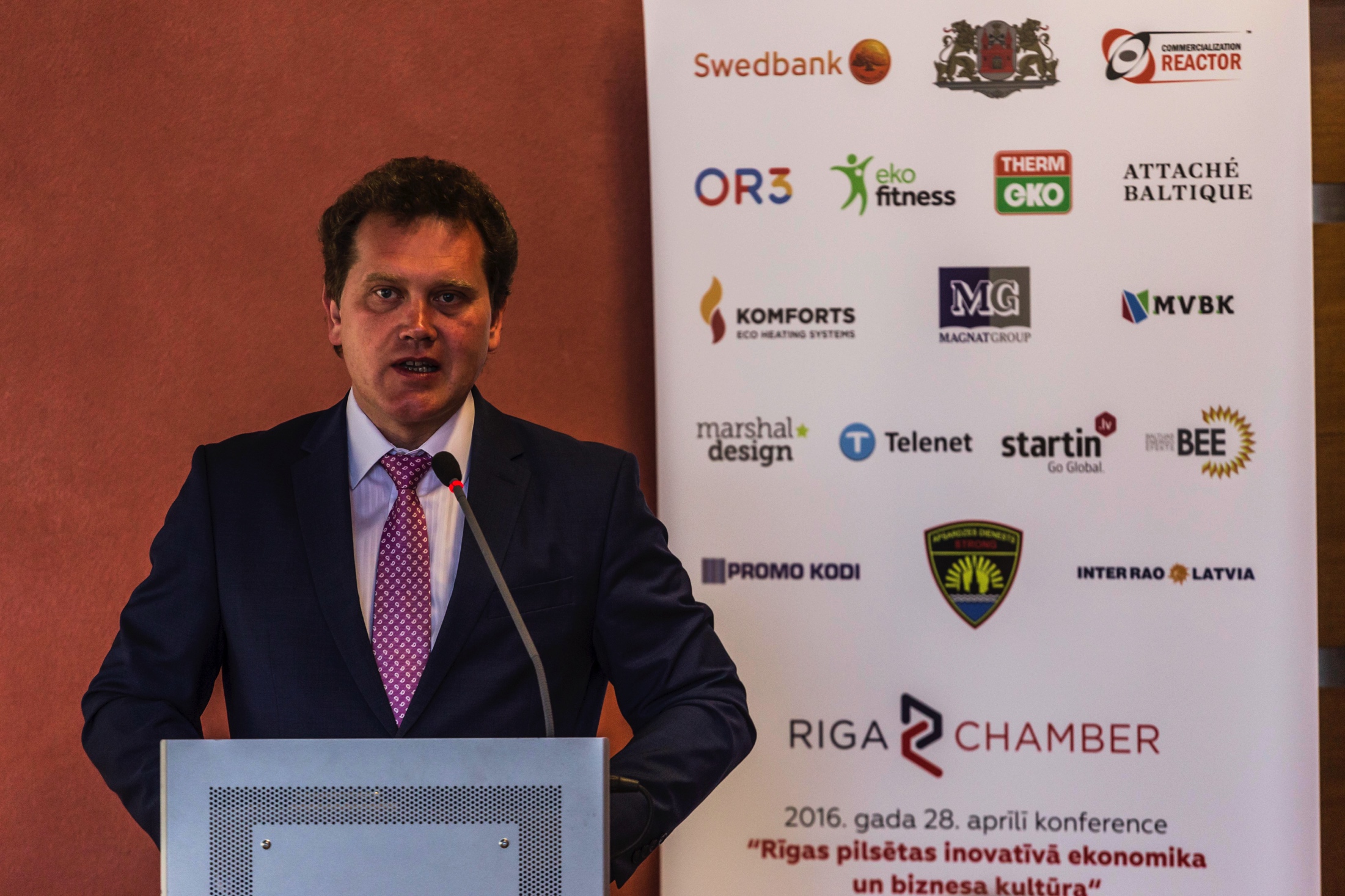 Event Management
http://event.attachebaltique.com/eng
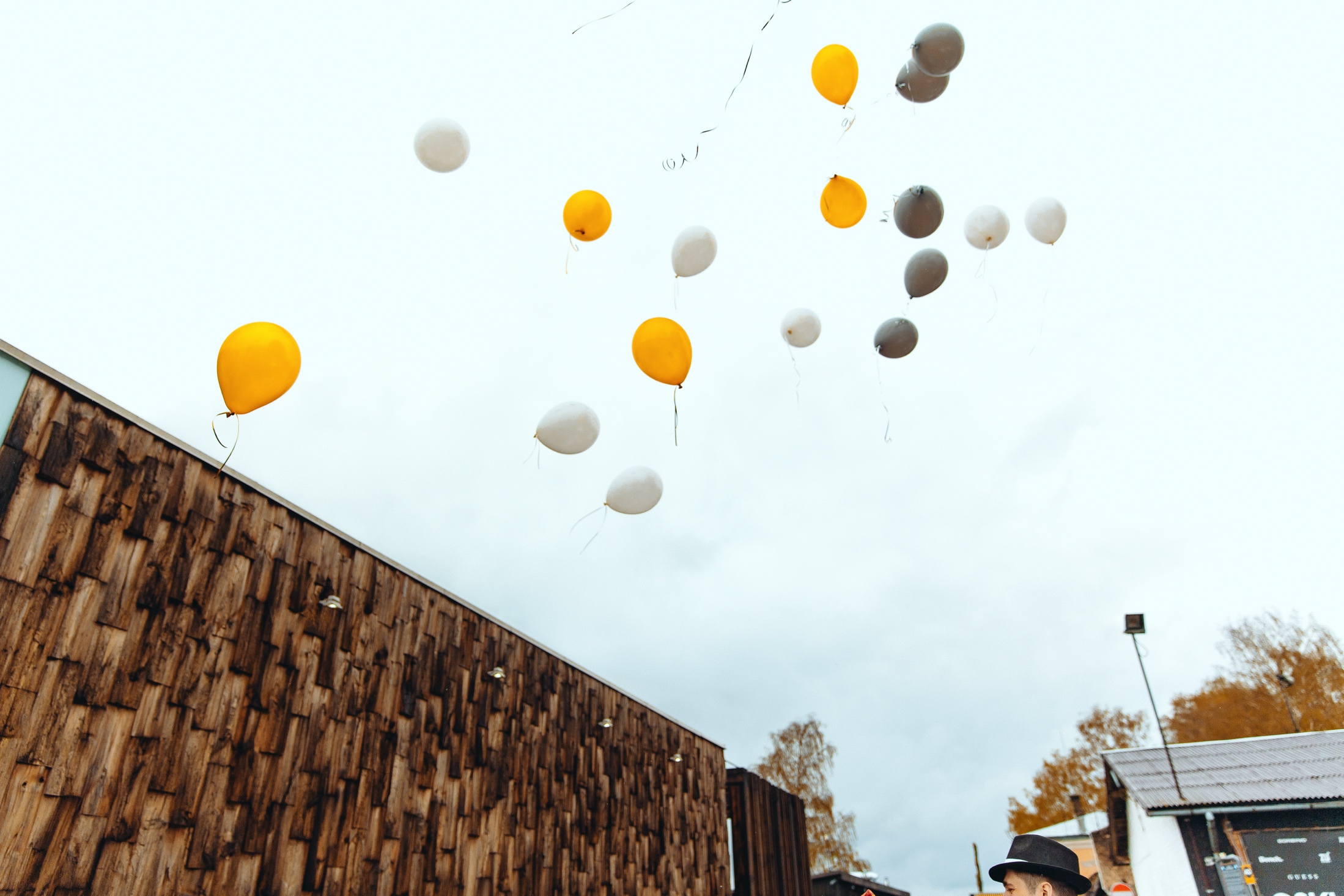 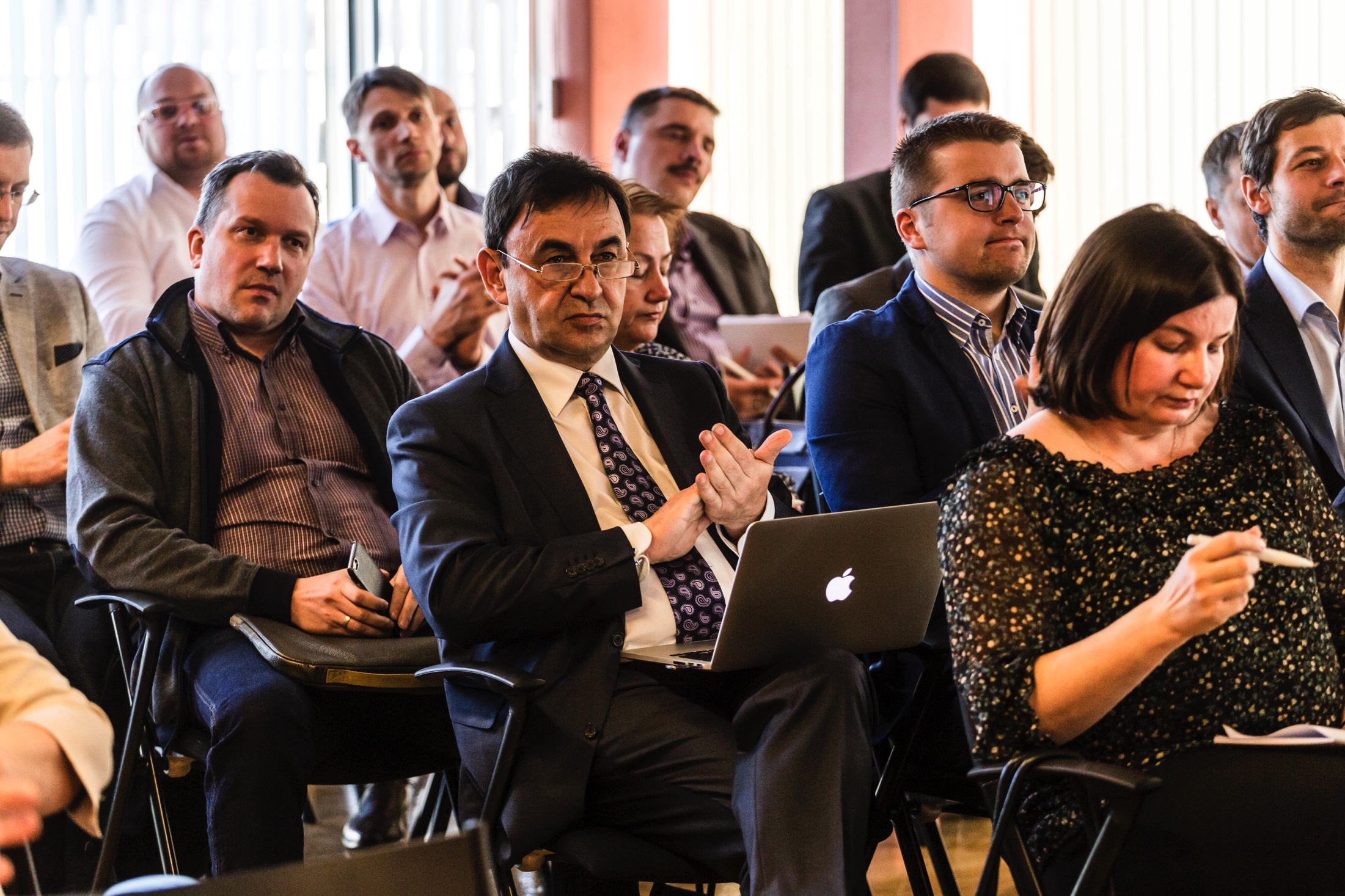 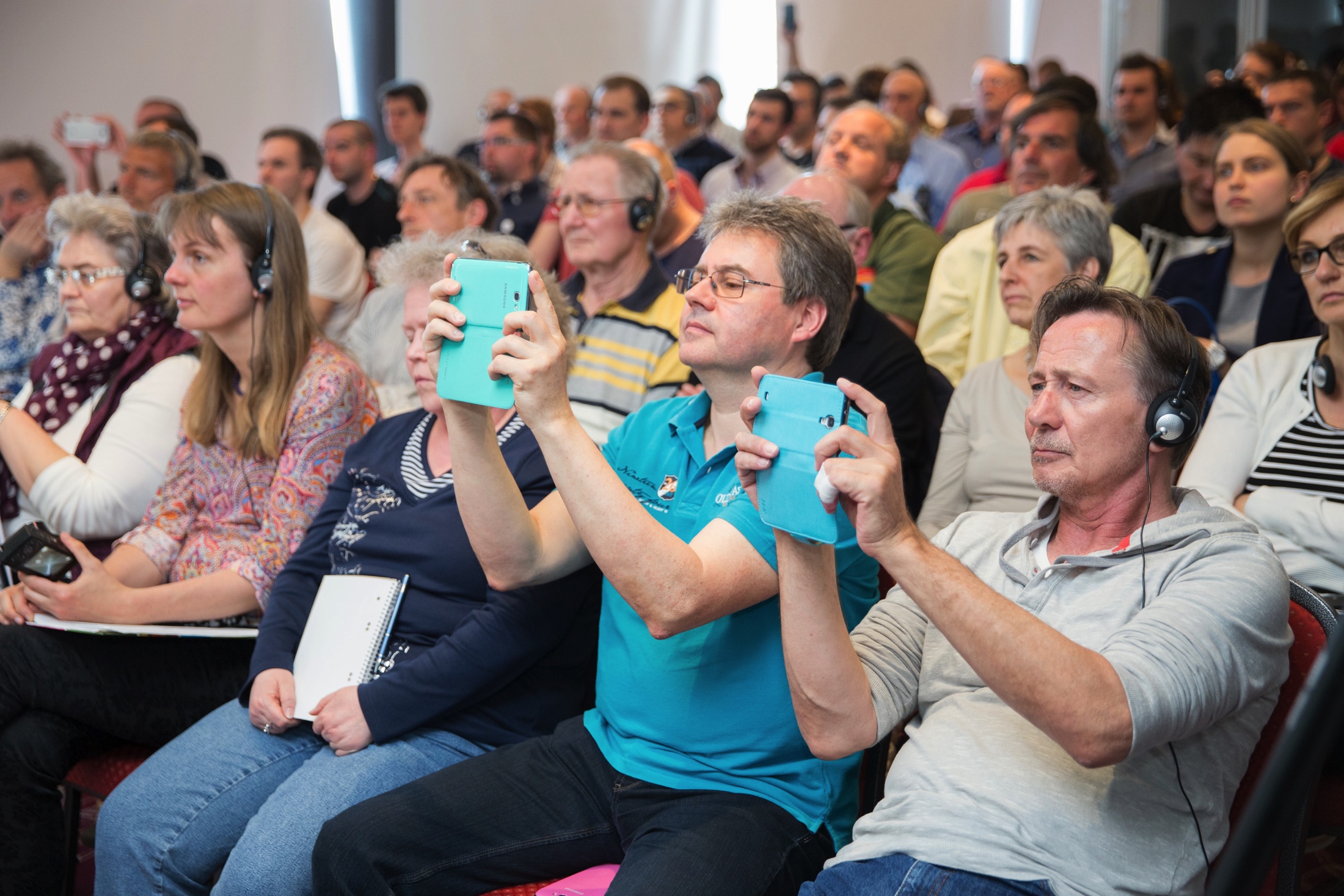 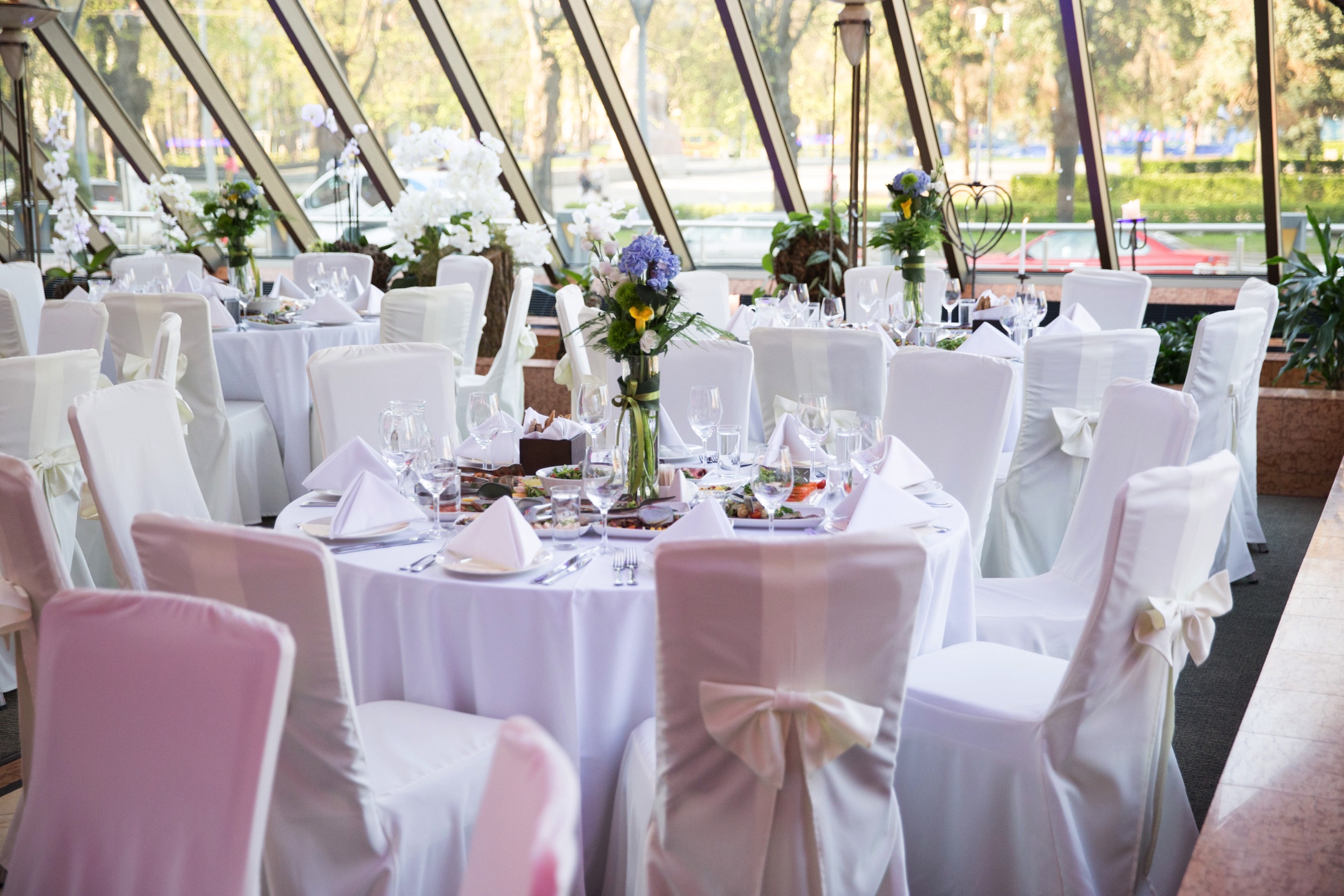 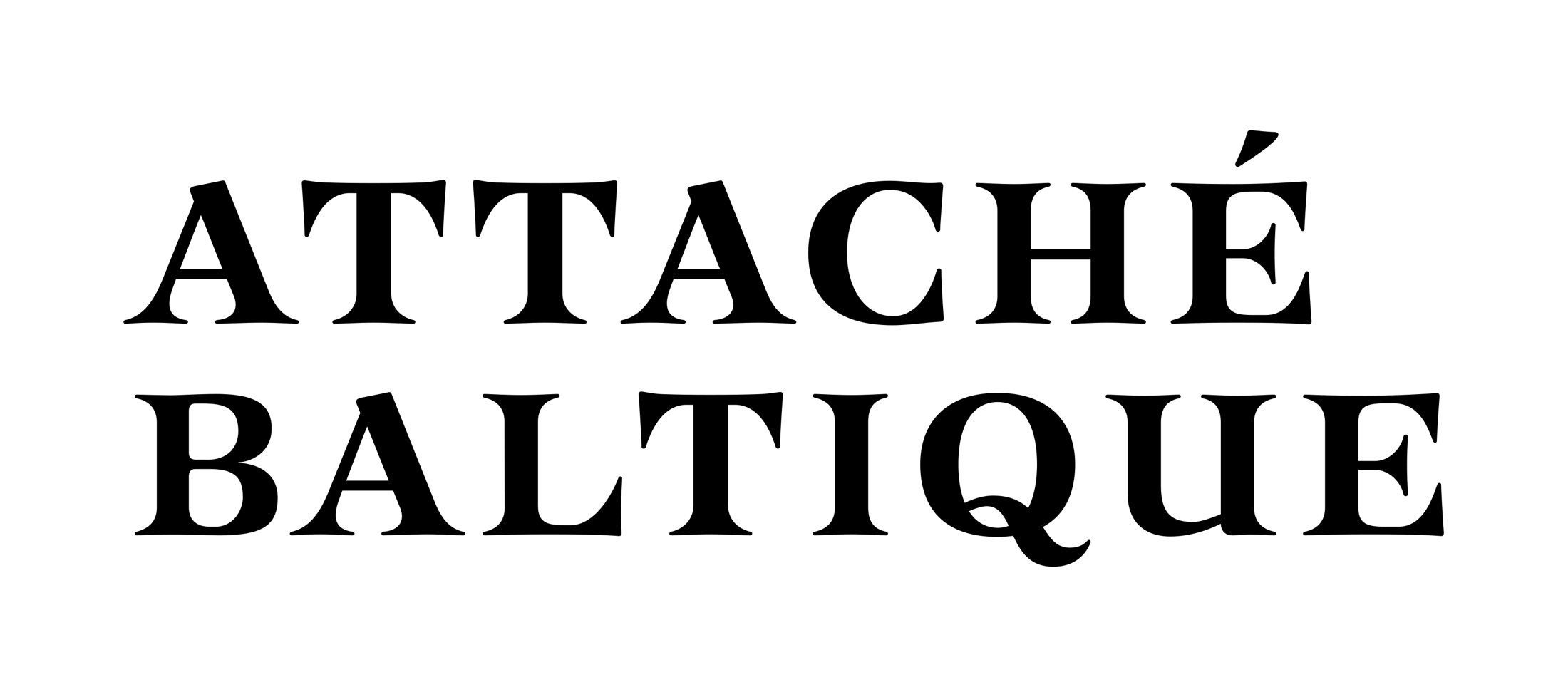 We are your Personal Assistant in the Baltic States!More information: http://www.attachebaltique.com